數學的故事
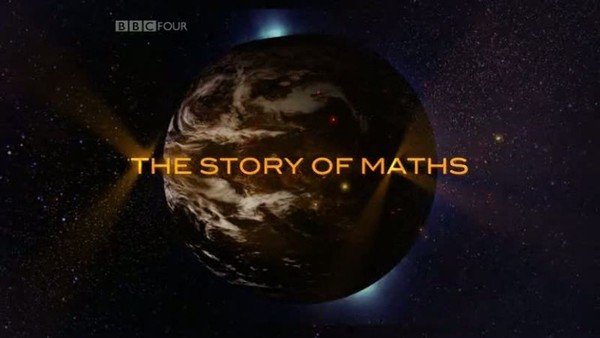 2008
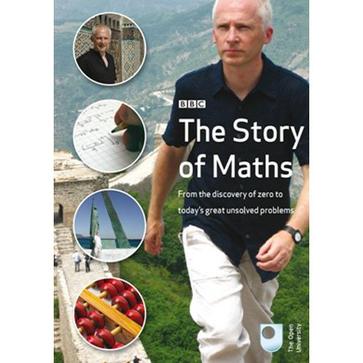 英國牛津大學世界著名的數學教授馬庫斯‧杜‧桑托伊 ( Marcus du Sautoy )
第一集：The Language of the Universe              宇宙的語言第二集： The Genius of the East              東方的天才第三集：The Frontiers of Space              空間的邊緣第四集：The Infinity and Beyond              無窮大與超越
第一集The Language of the Universe           宇宙的語言
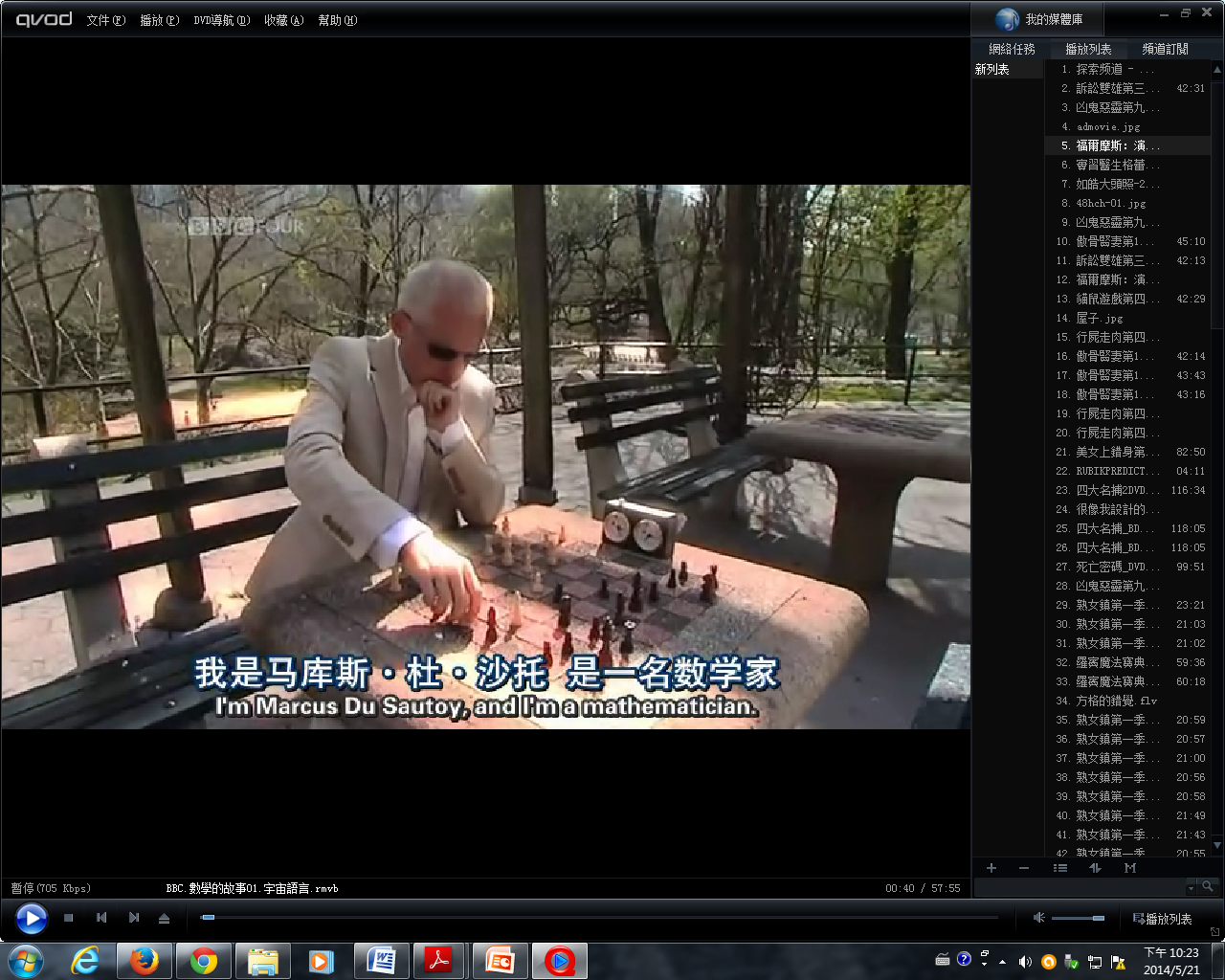 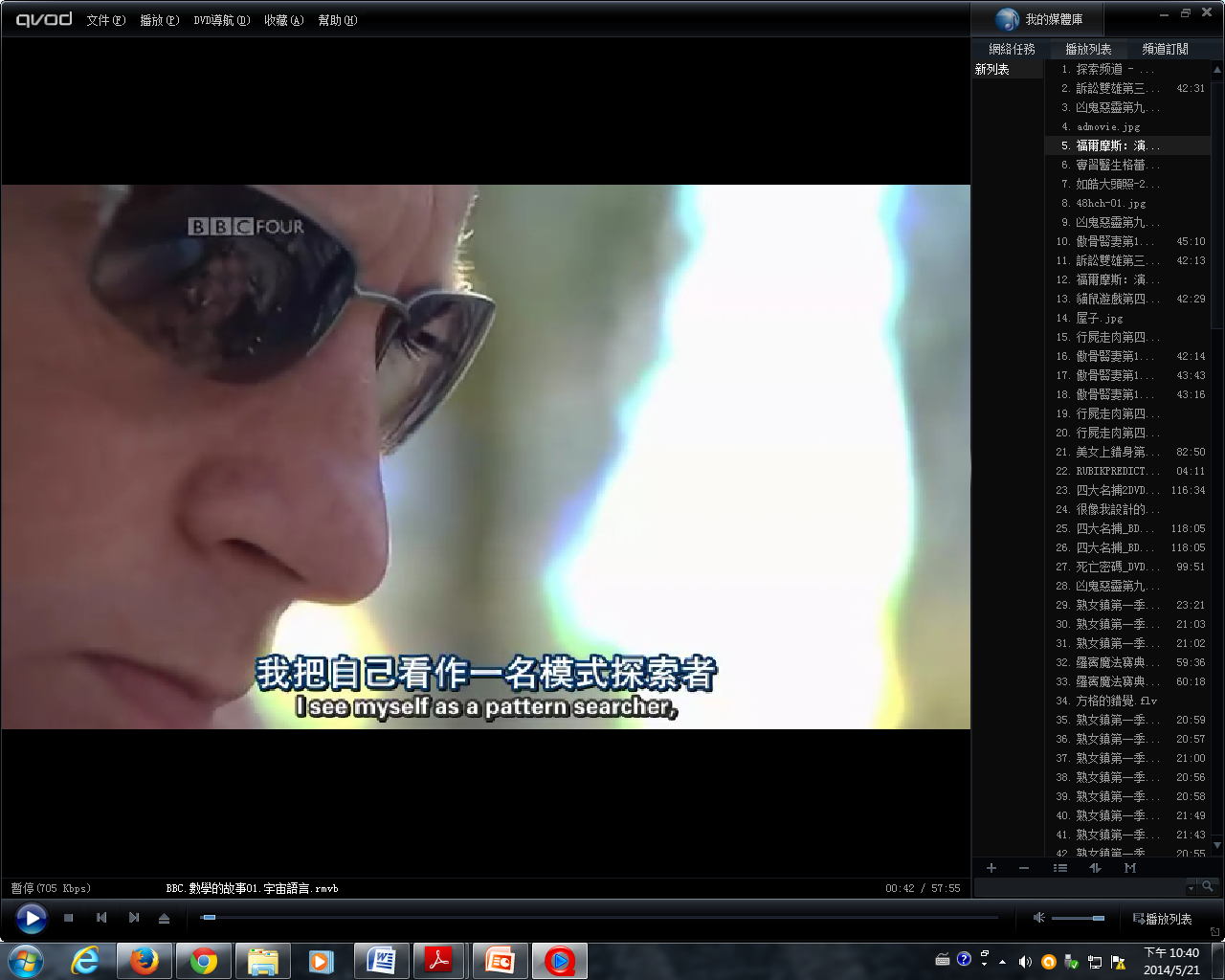 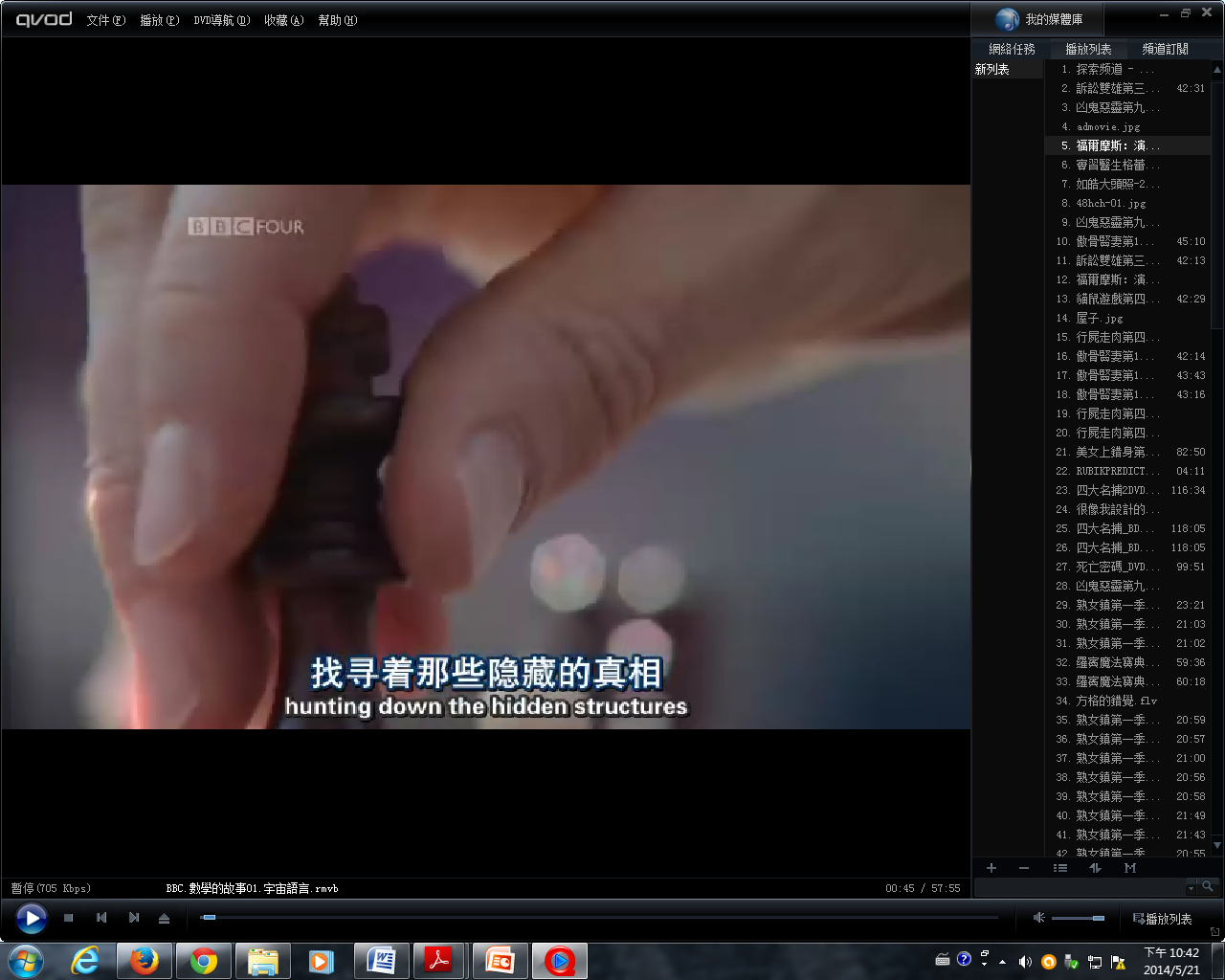 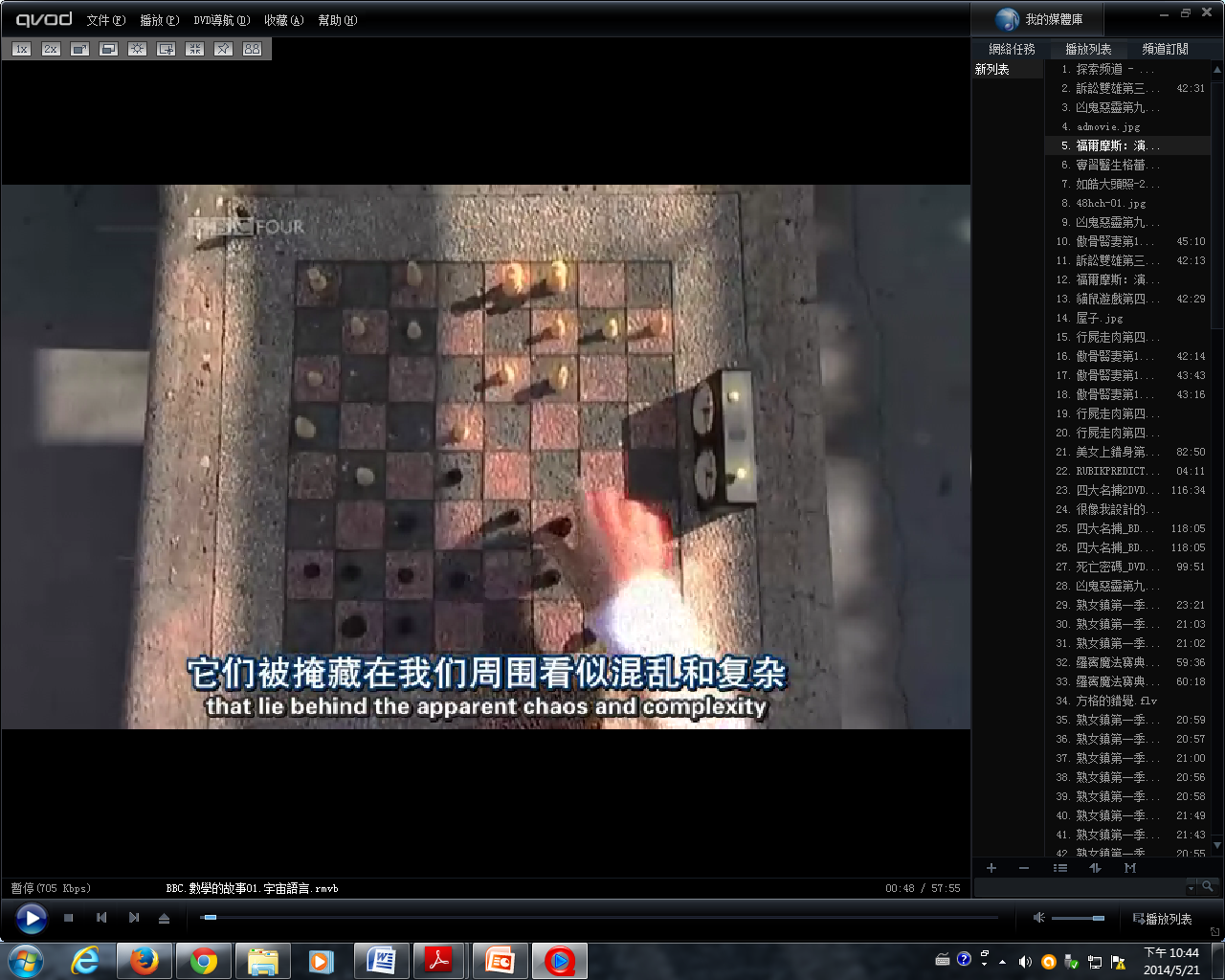 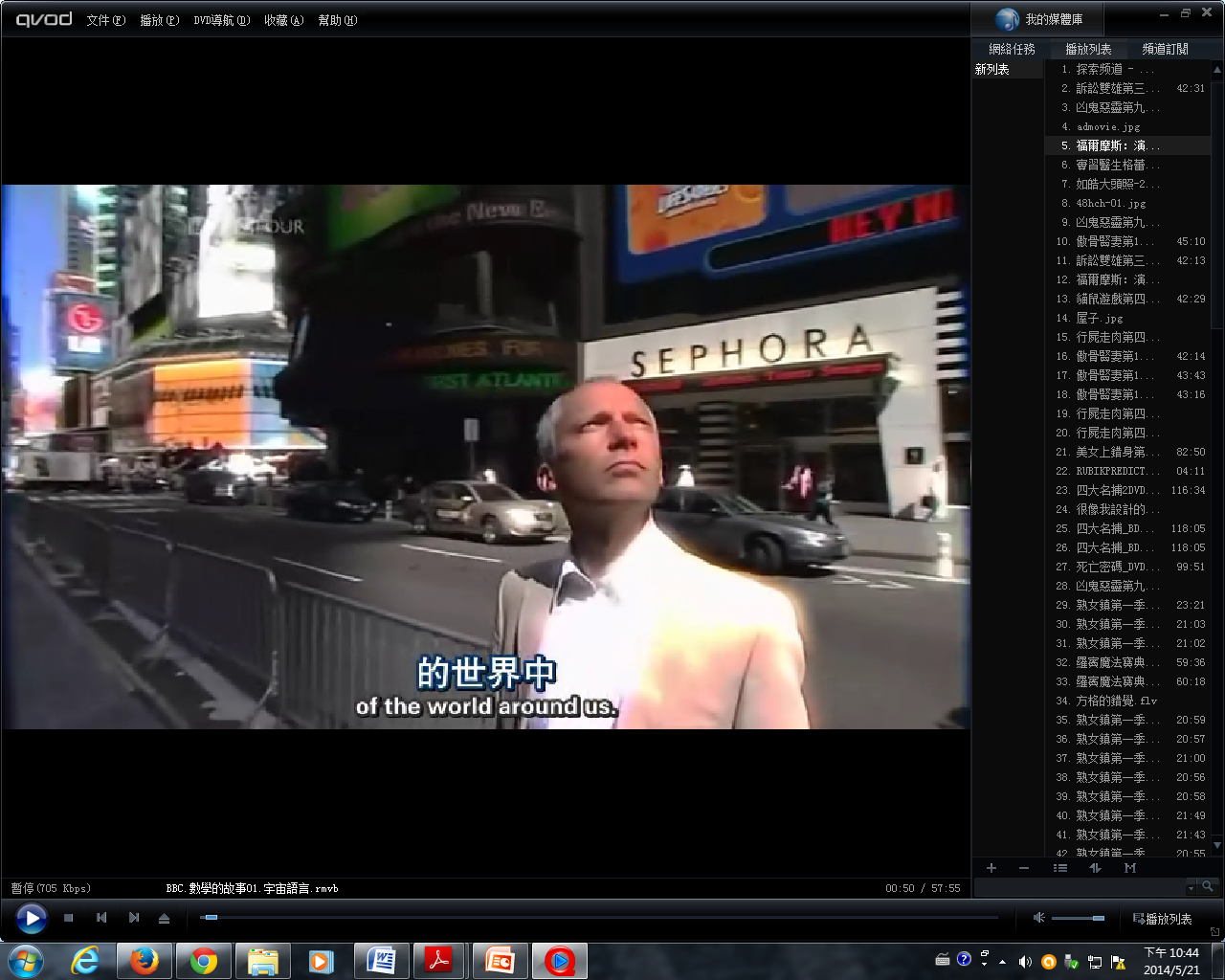 第二集 The Genius of the East 東方的天才
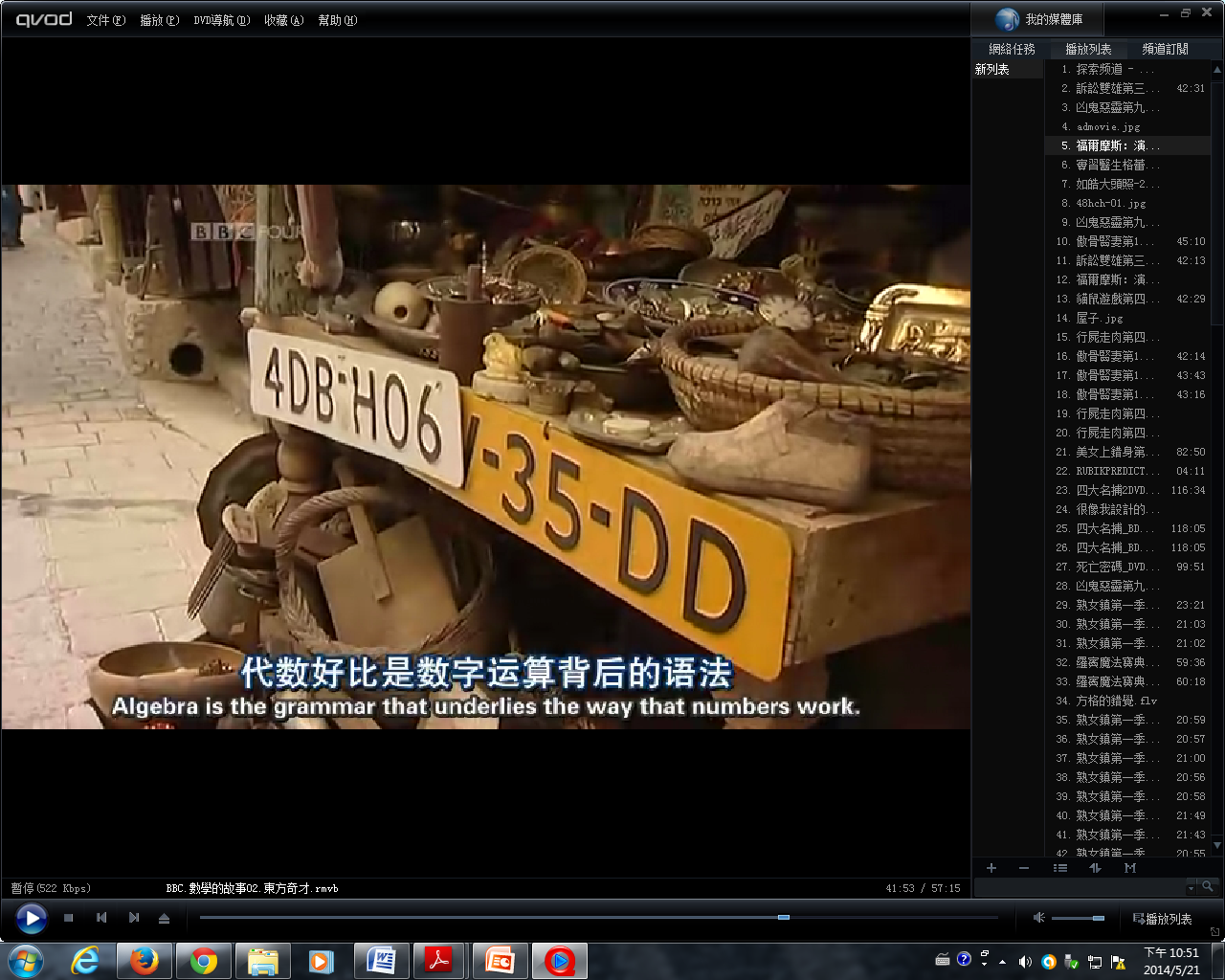 第三集The Frontiers of Space 空間的邊緣
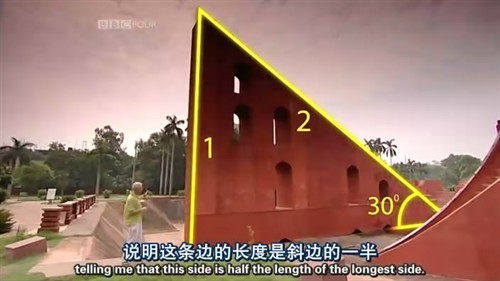 第四集The Infinity and Beyond 無窮大與超越
Mathematics is about solving problems,andit’s the great unsolved problems that make maths really alive.
數學是一門解決問題的學科，
  正是數學中那些未解之謎讓數學煥發了蓬勃的生機。
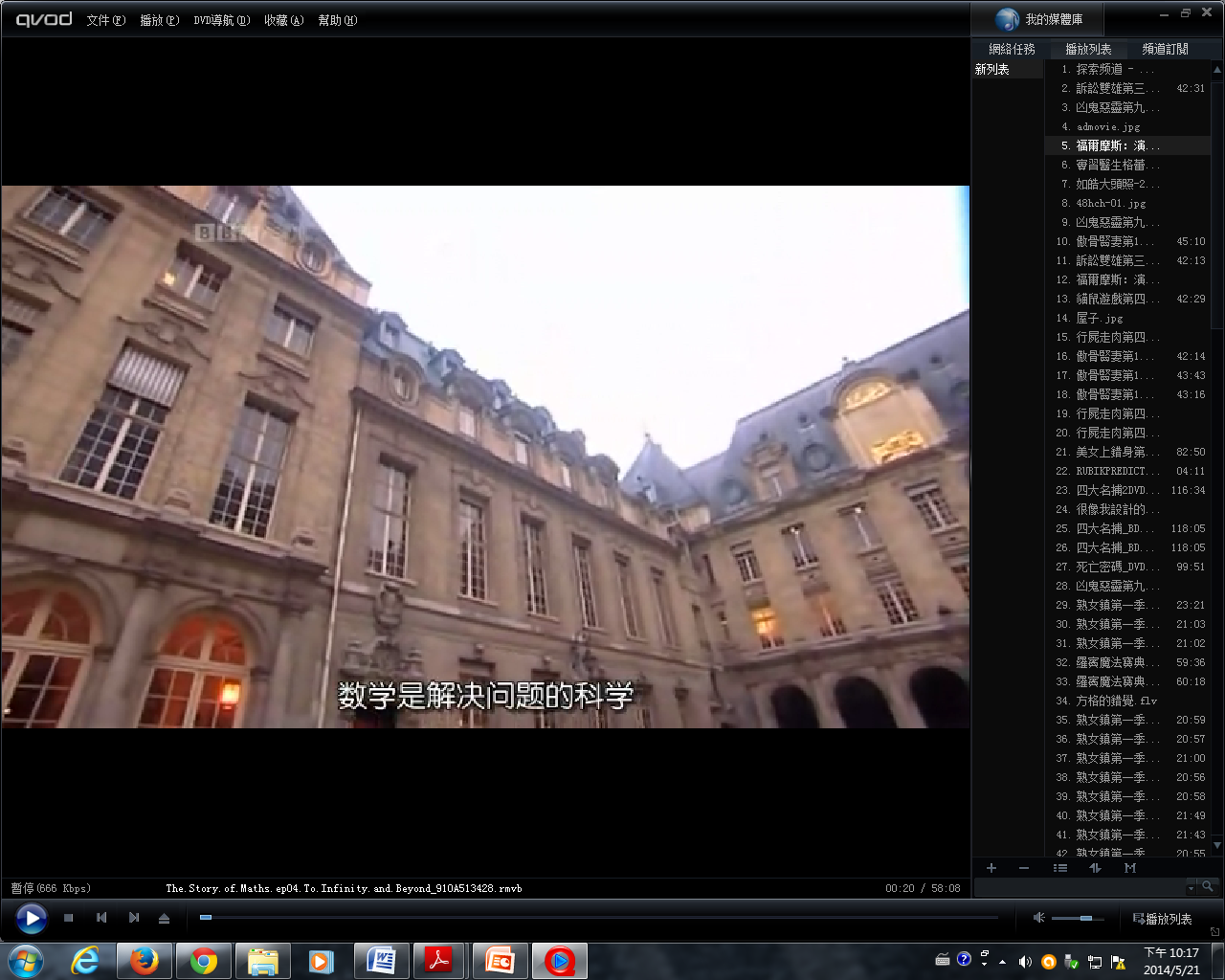 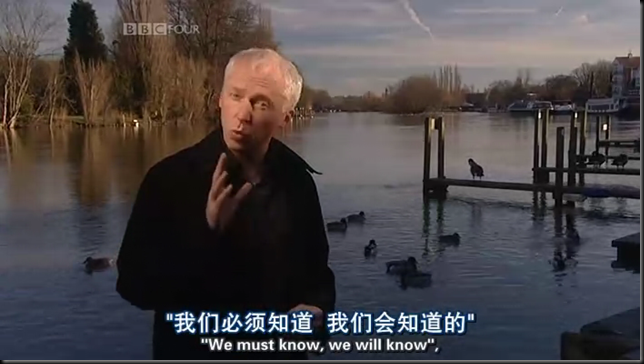 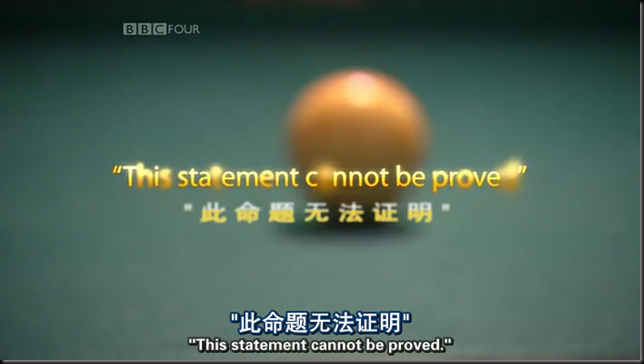